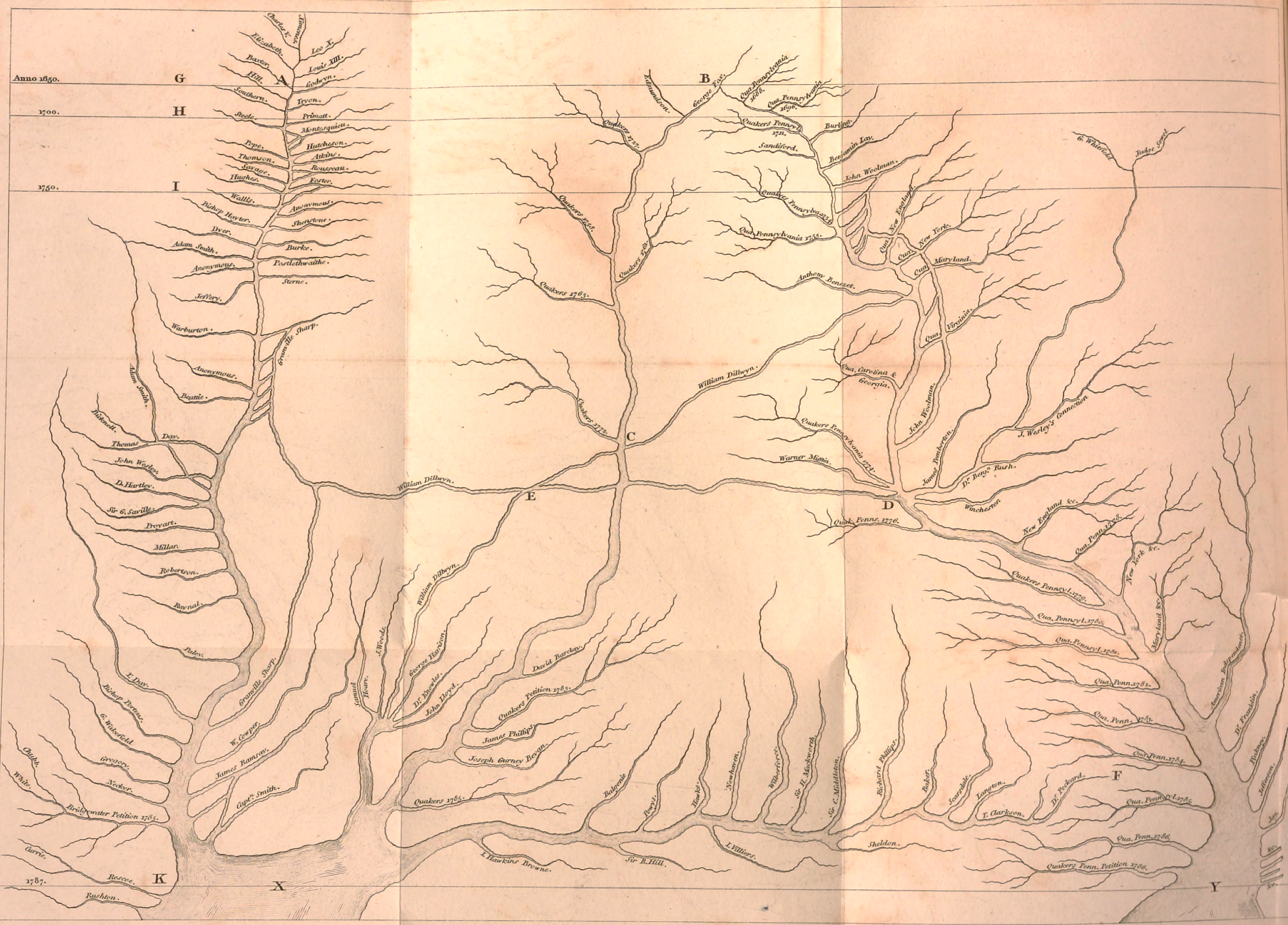 The Transatlantic Slave TradeTowards Abolition
Curated Classroom
As a Curator in a Museum, which 5 objects are essential to include in the new exhibition:The Transatlantic Slave Trade‘Towards Abolition’
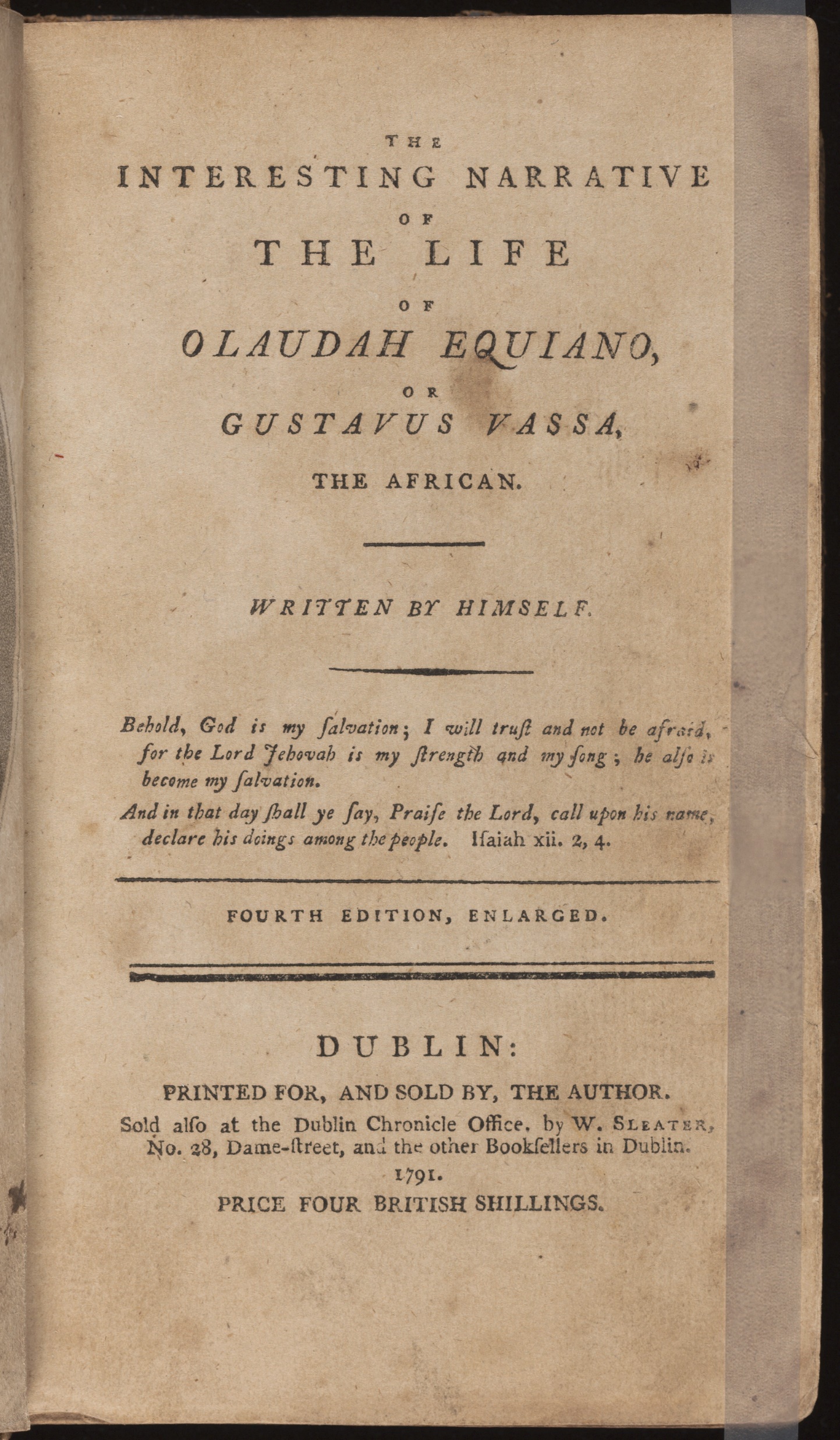 Title of object: The interesting narrative of the life of Olaudah Equiano, or Gustavus Vassa, the African / written by himself.

Creator: Printed for, and sold by, the author

Date Published / created:  4th edition, 1791

Why it is an important historical object / document:
Copyright information: collections.library.yale.edu
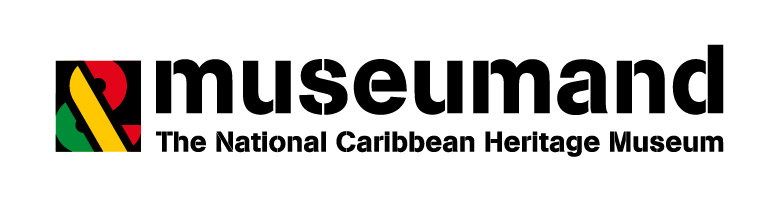 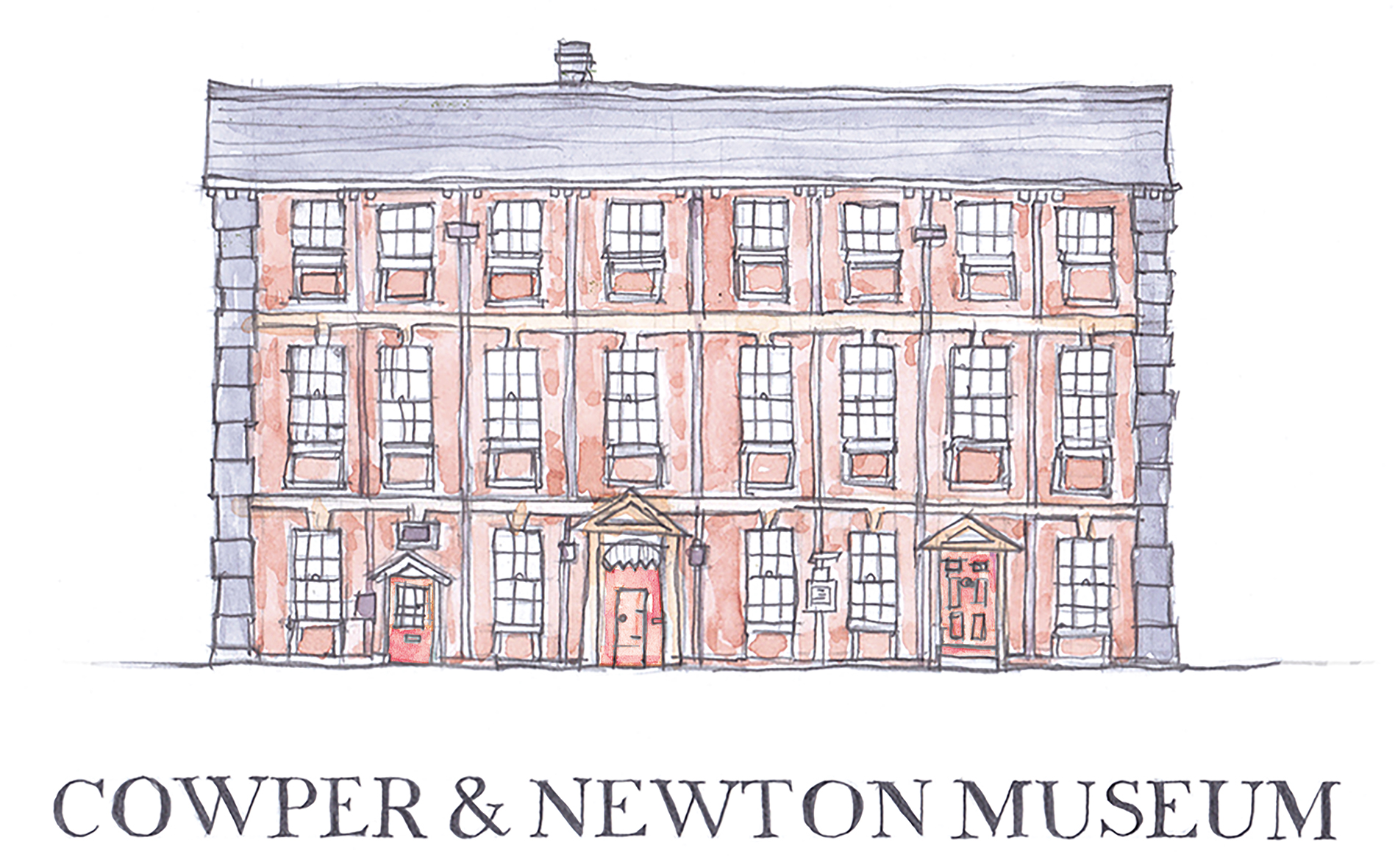 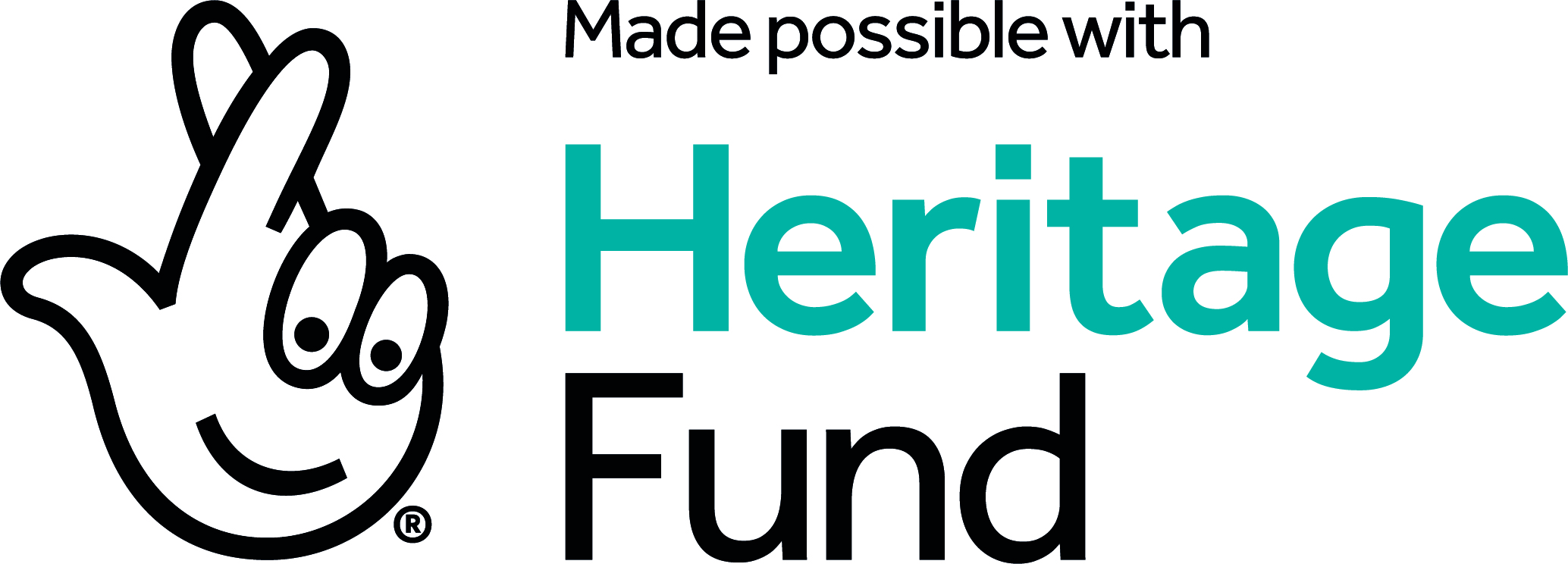 www.museumand.org
cowperandnewtonmuseum.org.uk